Andre grandmeldinger
Innmeldinger
Leksjon 4
Andre balanserte hender
1
Åpningshånd
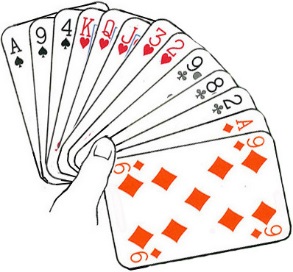 Åpningshåndens første melding
Etter svarhåndens melding
viser åpningshåndens gjenmelding
1
1NT
12-14 hp
2NT
18-19 hp
Balansert hånd
Et eksempel
1
Åpningshånd
Svarhånd
A94
KQJ32
A9
982
KJ82
T4
QJT6
AQ7
Ikke 3-korts trumfstøtte, 
6+ hp, meld den nærmeste 4-korts fargen
1
5+ hjerter, 12+ hp
Ikke 4-korts trumf-støtte, balansert hånd, 12-14 hp
1NT
3NT
Styrke finnes for utgang
Pass
Et eksempel til
1
Åpningshånd
Svarhånd
AQ4
KQJ32
A9
K82
KJ82
T4
KQT6
AQ7
Den nærmeste 4-korts fargen, 6+ hp
1
5+ hjerter, 12+ hp
Ikke 4-korts trumfstøtte, balansert hånd, 18-19 hp
2NT
6NT
Styrke finnes for slem
Pass
Innmelding
Når spilleren foran deg har åpnet, kan du gjøre en innmelding.
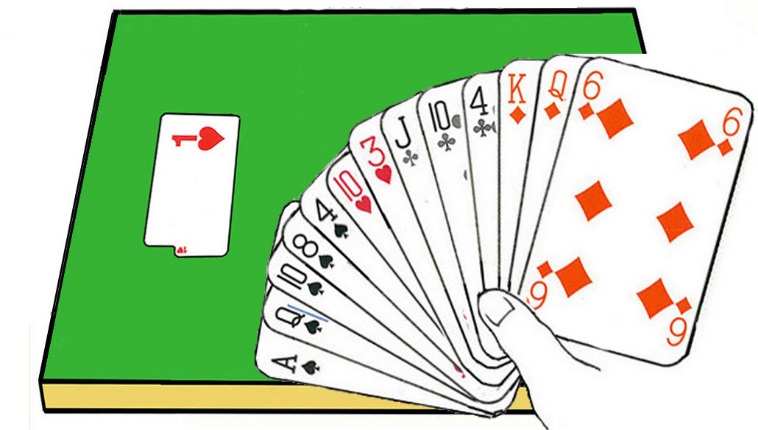 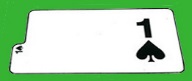 Krav:
En bra 5+kortsfarge
10+ hp
En bra 5+korts farge inneholder to topphonnører.
Et eksempel
1
Vest	Nord	Øst	Sør
K7
AQ942
JT5
K53
AQT84
T3
KQ6
J76
65
J765
A987
Q42
J932
K8
432
AT98
1
2
2
Pass
Pass
Pass
Giver
1Hj:	12+ hp, 5+ hjerter
1Sp:	10+ hp, bra 5+ spar
2Hj:	6-10 hp, 3+ hjerter
2Sp:	6-10 hp, 3+ spar
Et eksempel til
1
Vest	Nord	Øst	Sør
1NT
Pass
K5
AQT52
K872
J3
A962
KJ4
A43
A87
8743
963
65
T965
QJT
87
QJT9
KQ42
3NT
Pass
Pass
Pass
Giver
1Hj:	12+ hp, 5+ hjerter
1NT:	15-17 hp, balansert 	hånd, hold i hjerter
3NT:	11-15 hp, balansert hånd
Sammenfatning av leksjon 4
Ulike styrker på balanserte hender
12-14 hp	Åpne med 1 i farge og kom igjen med NT-melding på laveste nivå
15-17 hp 	Åpne med 1NT
18-19 hp	Åpne med 1 i farge og kom igjen med NT-melding på neste nivå
Innmelding
1 i farge	10+ hp	en bra 5+kortsfarge
1NT	15-17 hp	balansert hånd med hold i åpningsfargen